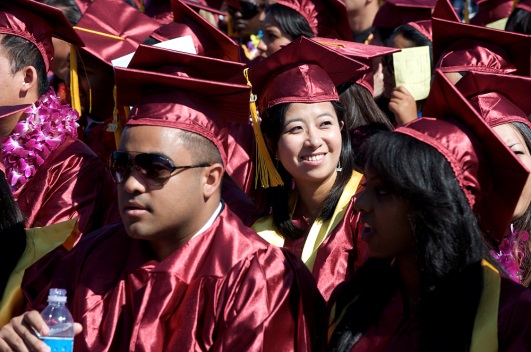 MIS Student Success Report
Review of Data Sources for De Anza College
By Lourdes del Rio-Parent, PhD
Office of Institutional Research & Planning
Foothill-De Anza CCD
December 17th of 2014 (Updated, March 7, 2016)
Key Information about MIS SS
Will determine up to 60% of total funding for 3SP programs (40% based on headcount of credit, CA resident students) 
However, 80% of prior year funding is guaranteed for the 1st year of implementation; the following year, 50%
Data from MIS SS
Will be subject to audits
Expected to be used for research-- assess outcomes of SS activities
Quantitative approach to data analysis/research 
Whole = sum of all the parts (breakdown of data based on factors or independent variables)
Test for discrepancies in the data 
To maximize funds: Services provided by the college is based on student headcount; thus reach out and try to serve as may students as possible.
MIS SS Domain
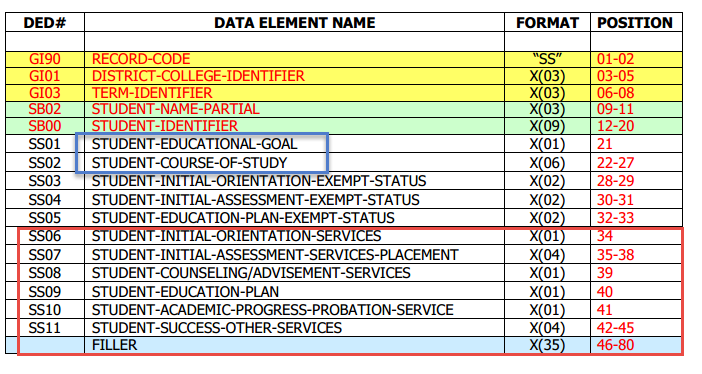 3SP Core Services
MIS SS11 (Follow-ups)
Orientation in Special Programs: Substantive versus Follow-up??
“Before enrolling in the cohort, all Puente students are required to attend a mandatory Puente Program Orientation and COUN 200X class specifically designed for incoming students going into any of our SSRS program.” (program website) 

“Summer Bridge is a program designed to ease your transition from high school to college.  Summer Bridge students take two courses, HUMA 20 -"Life Skills for Higher Education" and COUN 200 - "Orientation to College". Participation in the program will help you adjust to college life and introduce you to college services.” (program website)
Orientation in Special Programs: Substantive versus Follow-up (cont.)
“Before enrolling in the FYE cohorts, all FYE students are required to attend a recent Summer Bridge program through De Anza College or attend a COUN 200X class specifically designed for incoming students going into FYE.” (program website) 

[Eligibility, Sanfoka Program] Must complete Summer Bridge or other program specific orientation. (program website)
Initial Orientation (SS06) Data Sources
COUN 200 or 200X
Online orientation
SARS 
Special Programs?
Follow-up Orientation (SS11) Data Sources
SARS
Initial Assessment or Placement (SS07)
Only related to English, ESL, or MATH assessment/placement; assessment validated and approved by CCCCO (MIS SA code)
Testing Office (SOATEST)
Transcript Evaluation (SOAPCOL)
Registration Override/Clearance (SFASRPO)
Follow-up Assessment or Placement (SS11)
Re-testing related to English, ESL, or MATH assessment/placement; placement for other subjects; career interest or exploration assessments
Testing Office (SOATEST)
Transcript Evaluation (SOAPCOL)
Registration Override/Clearance (SFASRPO)
Courses 
Aptitude assessment: GUID200, SPED240.
Career interest assessment: APRN057A, AUTO057A, CLP 070, CLP 075., E S 095., NURS050.
Follow-up Assessment or Placement (cont.)
SARS
Follow-up Assessment or Placement (cont.)
SARS (cont.)
Counseling (SS08)
Courses: COUN080X, COUN080Y, COUN080Z, GUID202., HUMA010., HUMA020, & HUMA050.
Categorical Programs: Data from MIS SE (EOPS), SD (DSPS), CW (CalWorks) 
Student list for each program must be reviewed/confirmed by program coordinator
Special Populations: Data from MIS SG (Puente, Sankofa, Middle College, & College Now)
Student list for each program must be reviewed/confirmed by program coordinator
FYE & Summer Bridge: refining logic for data validation
NEEDS to be confirmed by program coordinator
Question: Personal counseling????
Counseling (cont.)
SARS
Counseling (cont.)
SARS (cont.)
Counseling (cont.)
SARS (cont.)
Counseling (cont.)
SARS (cont.)
Counseling (cont.)
SARS (cont.)
Counseling (cont.)
SARS (cont.)
Counseling (cont.)
SARS (cont.)
Initial or follow-up counseling/advisement service?
Student received counseling/advisement service
Is this the first contact/service during academic year for the student?
No
Yes
Report as follow-up
Report as counseling service.
Education Plan Development
Abbreviated: First term at EOPS/DSPS, or an approved plan developed in Degree Works during the reporting term with one or two terms
Comprehensive is operationally defined as plan in Degree Works with 3 or more terms. The student must have…
A declared major
At least one course on each term
Only one abbreviated and one comprehensive are reported during the student attendance at the college. Modifications to an approved plan during a follow-up term are reported as follow-up service.
Education Plan Development Follow-Up
Modifications to an approved plan during a follow-up term
SARS codes
Education Plan Development Follow-Up
SARS codes (cont.)
Academic Probation
Student…
On probation/disqualification on the prior term and documented as receiving counseling/advisement or academic probation services during the term in SARS 
Documented as receiving academic probation services during the reporting term in SARS , independently of academic standing
Academic Probation (cont.)
SARS codes
Got questions?